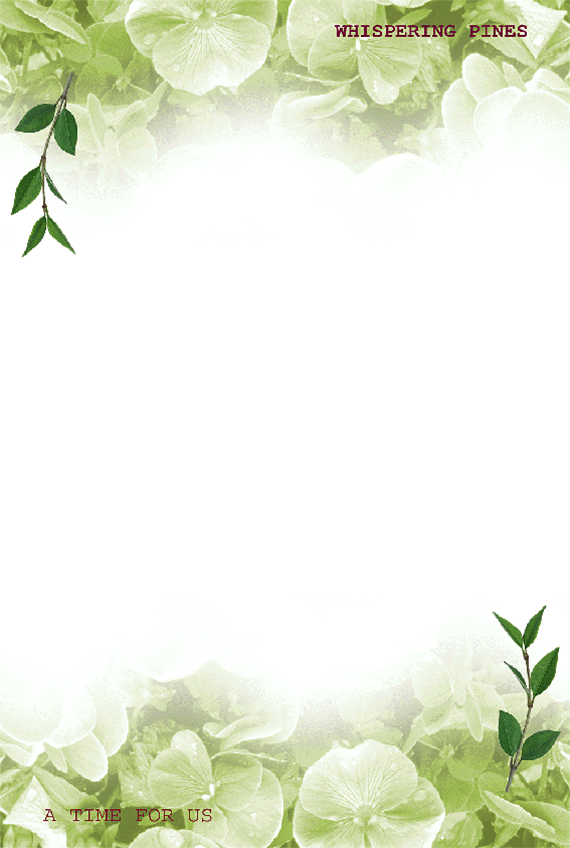 Tự nhiên và xã hội
Bài 6: Lớp học của em
SGK/ 28
Hoạt động Khởi động

Cả lớp hát bài : lớp chúng em đoàn kết
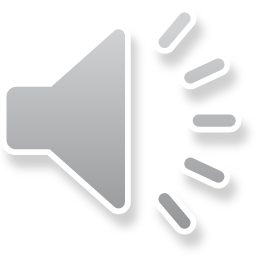 Hoạt động 1: Kể tên những hoạt động của em trong giờ ra chơi ngoài sân trường?
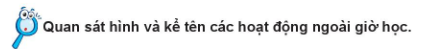 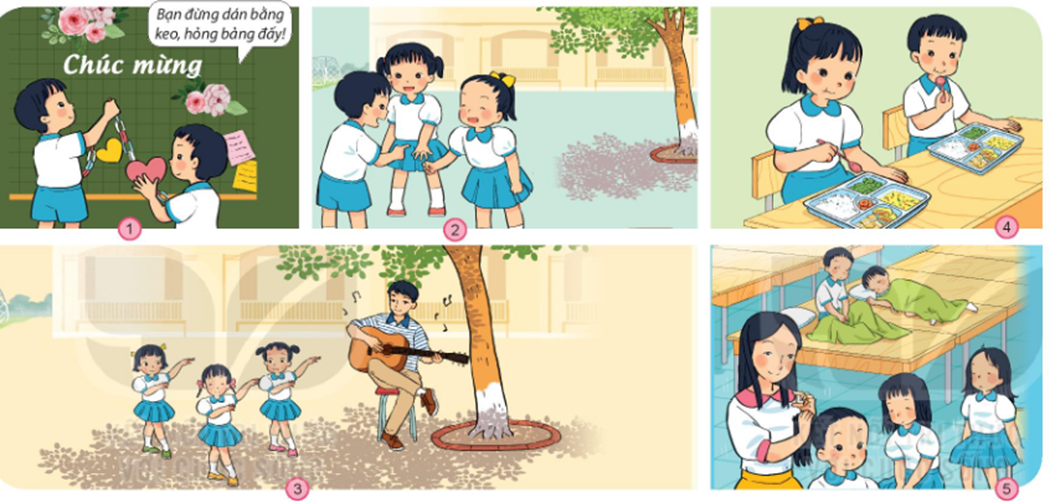 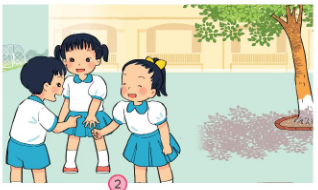 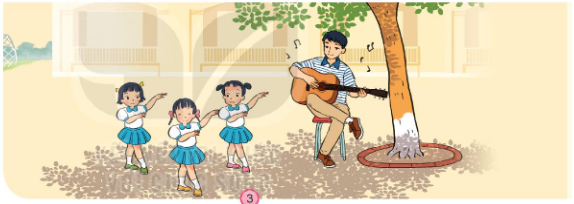 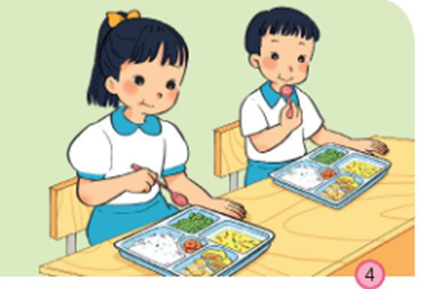 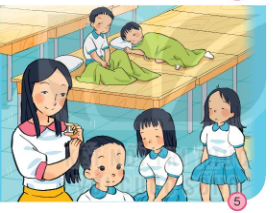 Kết luận: Ngoài giờ học trên lớp em đến trường còn tham gia chơi trò chơi với các bạn ngoài sân trường, ăn trưa và nghỉ ngơi buổi trưa, tham gia các câu lạc bộ, sao nhi đồng.
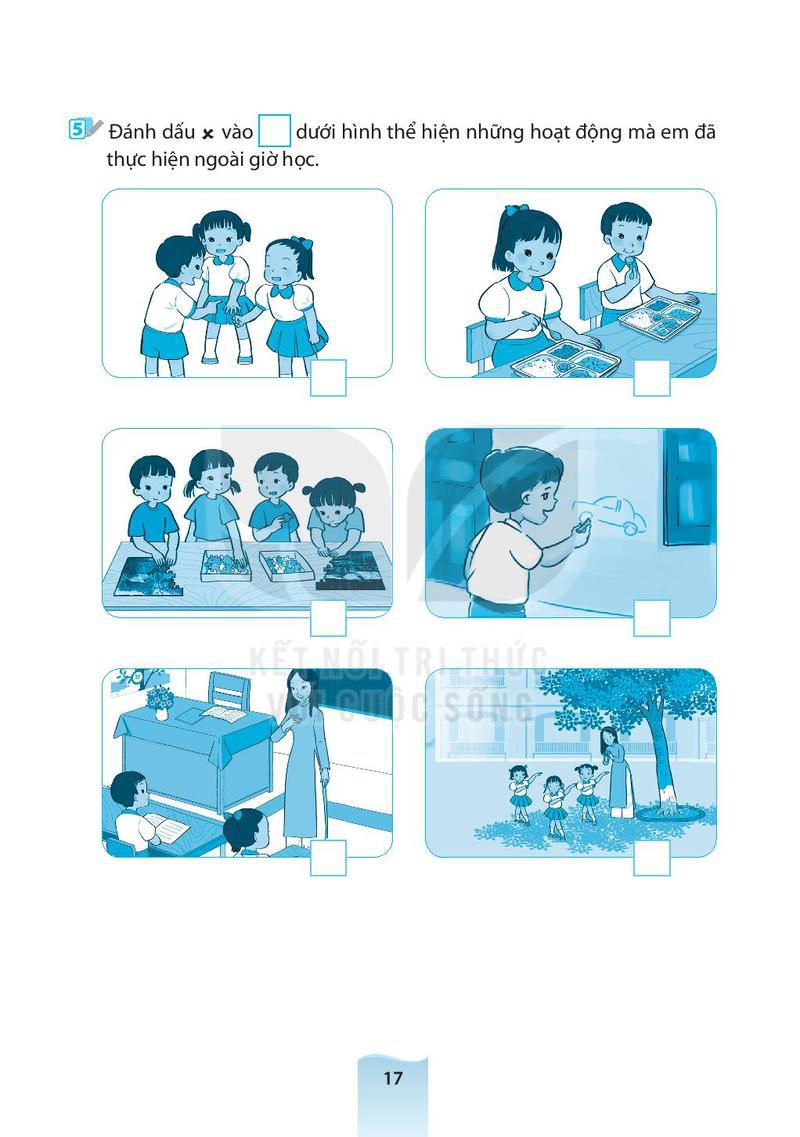 x
x
x
x
Hoạt động 2:
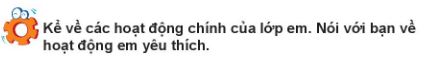 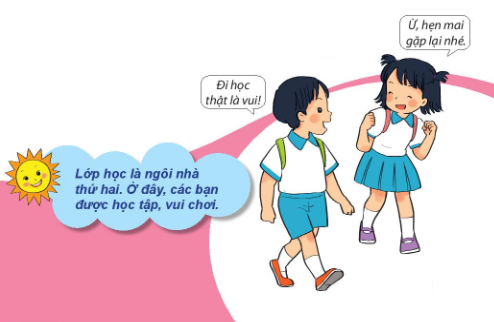 Kết luận:Đi học thật là vui được biết thêm nhiều điều mới, làm quen với cô giáo và nhiều bạn bè , nhiều hoạt động vui chơi thật thú vị, cần biết ơn thầy cô giáo và đoàn kết với bạn bè